How Does the Preacher Work?
Elder
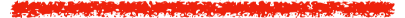 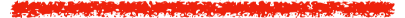 Shepherd
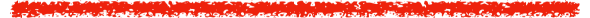 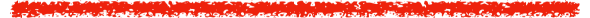 Overseer
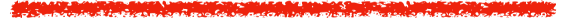 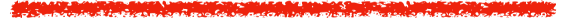 The elders who rule well are to be considered worthy of double honor, especially those who work hard at preaching and teaching.
- 1 Timothy 5:17
1 I solemnly charge you in the presence of God and of Christ Jesus, who is to judge the living and the dead, and by His appearing and His kingdom: 2 preach the word; be ready in season and out of season; reprove, rebuke, exhort, with great patience and instruction.
- 2 Timothy 4:1–2
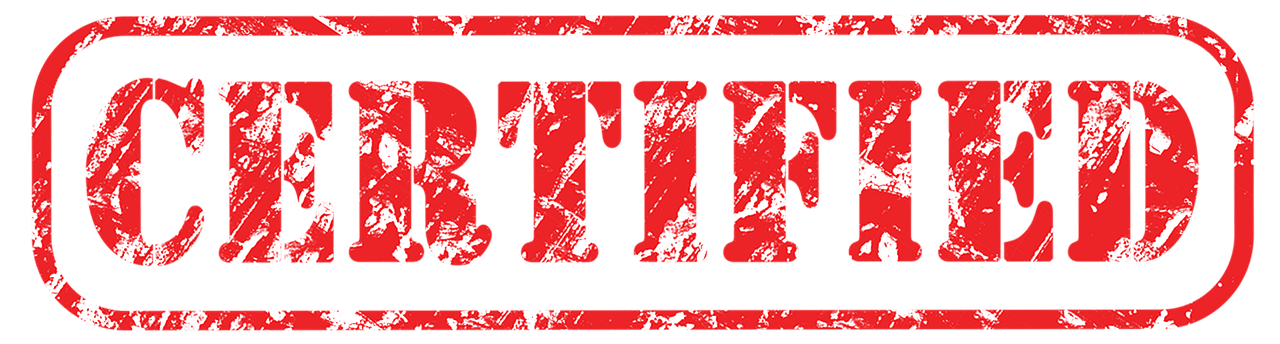 Be diligent to present yourself approved to God as a workman who does not need to be ashamed, accurately handling the word of truth.
- 2 Timothy 2:15
26 “Therefore, I testify to you this day that I am innocent of the blood of all men. 27 “For I did not shrink from declaring to you the whole purpose of God.
- Acts 20:26–27
Copyright Google Maps 2017
As I urged you upon my departure for Macedonia, remain on at Ephesus so that you may instruct certain men not to teach strange doctrines,- 1 Timothy 1:3
This took place for two years, so that all who lived in Asia heard the word of the Lord, both Jews and Greeks.- Acts 19:10
13 Do you not know that those who perform sacred services eat the food of the temple, and those who attend regularly to the altar have their share from the altar? 14 So also the Lord directed those who proclaim the gospel to get their living from the gospel.
- 1 Corinthians 9:13–14